模块二   家畜解剖生理认知
项目十    内分泌认识



任务一       内分泌认识
教学目标
1.理解激素的概念;
2.熟识各内分泌腺分泌的激素及其作用;3.掌握猪、禽体内内分泌腺的形态、位置、结构.
一、内分泌概述。

（一）腺体分类
       外分泌腺：有导管(如汗腺)，分泌物借导管输送。
       内分泌腺：无导管(如甲状腺)，分泌物直入血液或淋巴。
（二）激素。
  1.概念：由内分泌腺分泌对机体新陈代谢、生长发育及生殖具有调节作用的物质。
  2.激素的作用特点和特性：(1)作用特点：促进或抑制作用
                         （2）作用特性：高效性、特异性、灭活性、差异性
二、内分泌器官
（一）脑垂 体
位于脑底部，呈上下稍扁的红褐色腺体，分腺垂体和神经垂体 
       1.腺垂体  
       
        促性腺激素--促卵泡激素和促黄生成素

       催乳素：促乳腺发育及泌乳

      生长激素：促生长，过多“巨大症”
                         过少“矮小症”
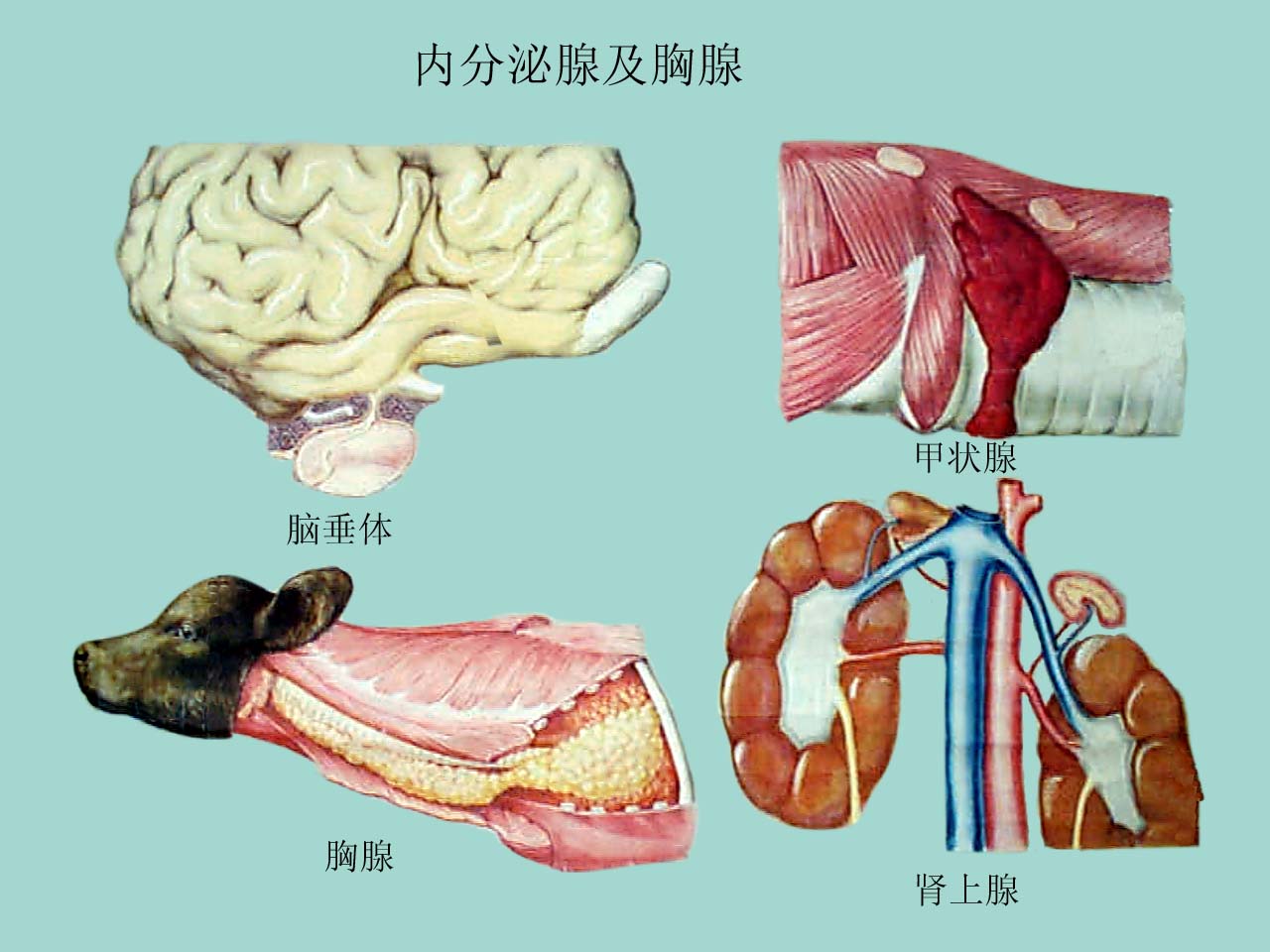 2.神经垂体      抗利尿激素

                      催产素：催产和产后止血。
（二）肾上腺   是红褐色腺体，位于肾前内侧，分皮质部和髓质部

1.皮质激素

   （1） 盐皮质激素：调节水盐代谢，“保钠排钾”

   （2）糖皮质激素：抗过敏、 抗炎、抗休克、抗中毒

   （3） 性激素：包括雄性激素和雌性激素。
 
  2. 髓质激素：肾上腺素和去甲肾上腺素：
  
          作用：强心，升压、升血糖，前者强心作用较强，后者升压作用较好
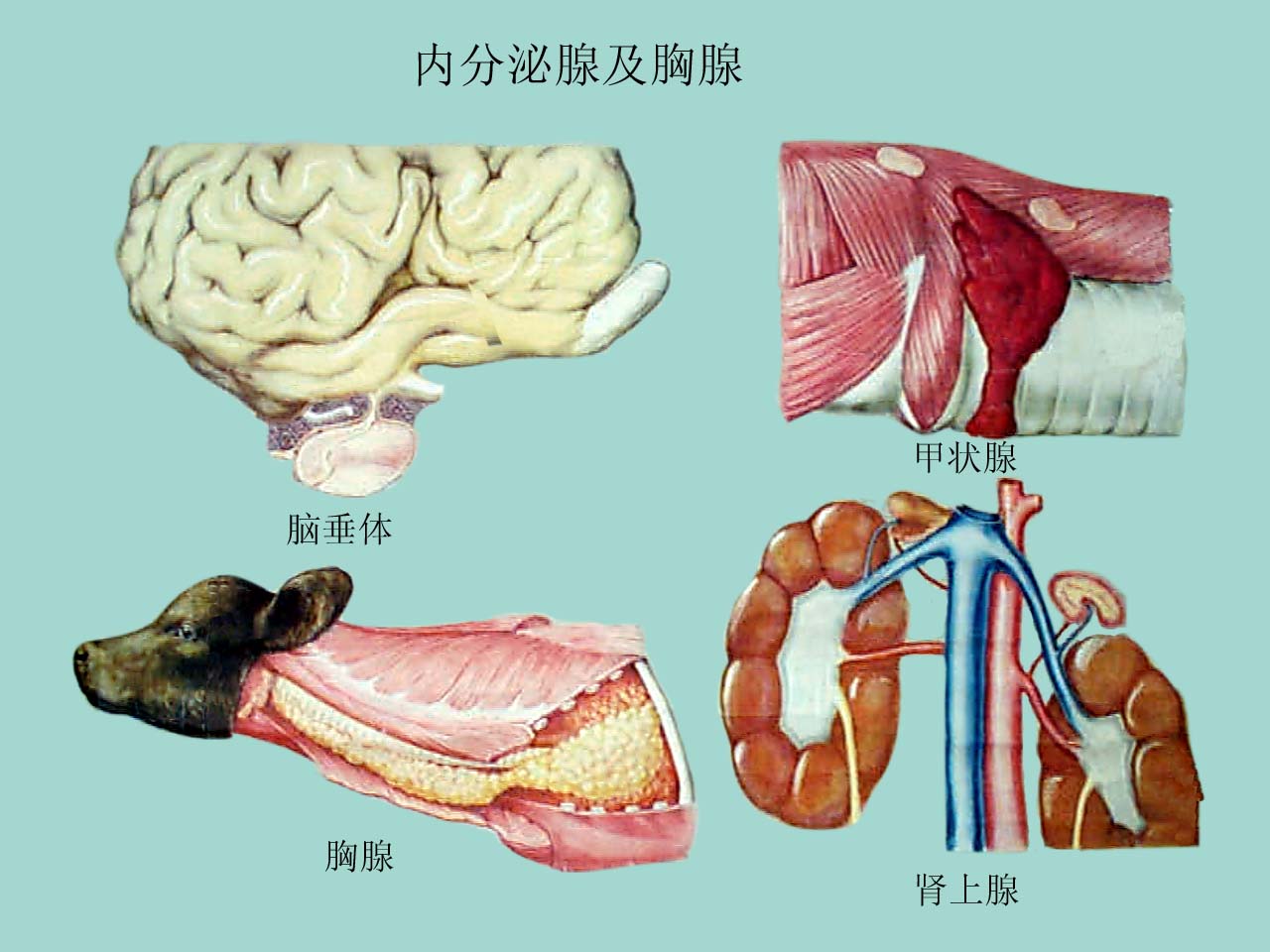 肾上腺
（三）胰岛  胰脏内分泌腺部分
  
      胰岛素：降血糖。

      胰高血糖素：升血糖。
 
（四）性腺。
      1. 睾丸分泌的激素（雄性激素）
       促进雄性生殖器官的发育成熟

       促进精子生成及雄性行为

       促进出现并维持雄性副性特征（骨粗、肉厚、多毛、气燥）
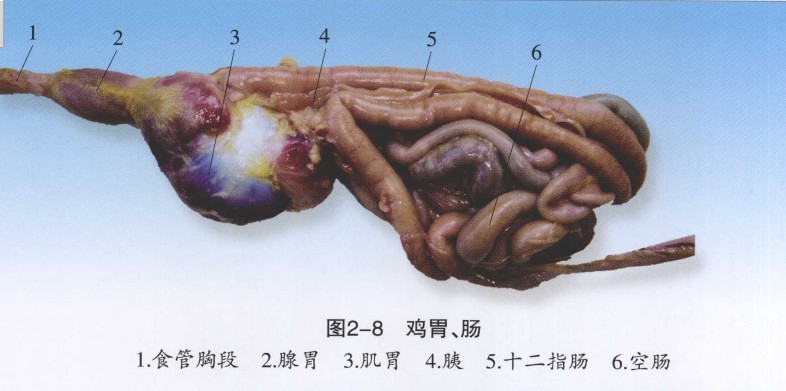 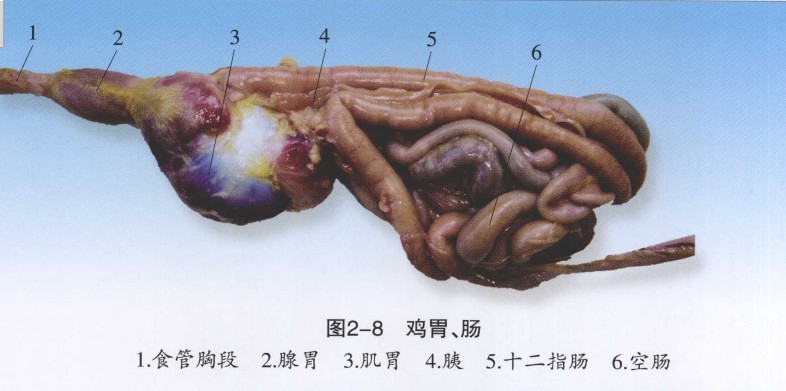 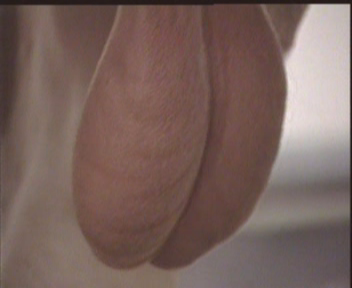 公畜性腺睾丸
2.卵巢分泌的激素

雌激素：促进雌性生殖器官的发育及成熟。
          母畜的发情和排卵
          激发出现并维持雌性的副性特征

孕激素：保胎

松弛素：松弛骨盆韧带及扩张产道
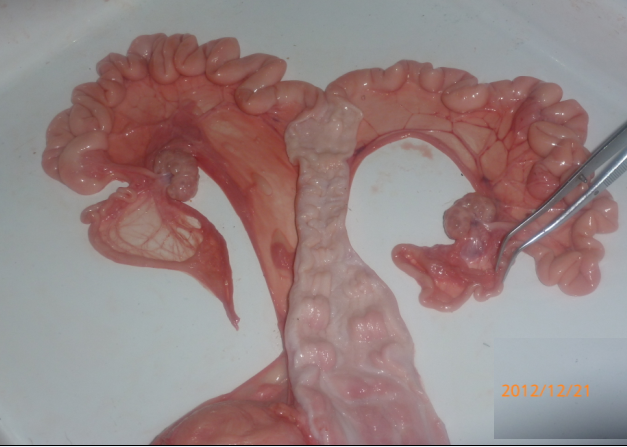 母畜卵巢
（五）甲状腺和甲状旁腺

1.甲状腺  成对、椭圆形暗红色，位于胸腔入口处气管两侧，
   
          分泌甲状腺素

         功能：促进新陈代谢和生长发育

2.甲状旁腺  位于甲状腺后，呈黄色或淡褐色，
  
           分泌甲状旁腺素

       功能：调节血钙水平
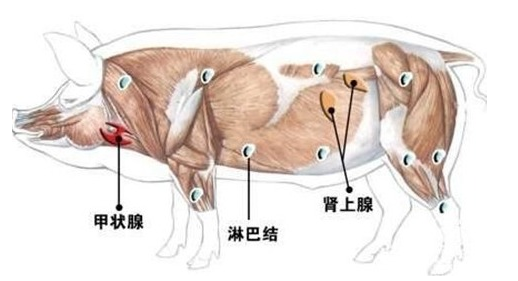 复习思考题
 一、填空题
  1.促性腺激素有________和________。
  2.催产素的主要功能是________、________和________。
  3.孕激素具有________作用。
  4.肾上腺素的主要作用是________、________和________
 二、简述题
  1.糖皮质激素有何主要作用？
  2.简述雌激素的主要功能。